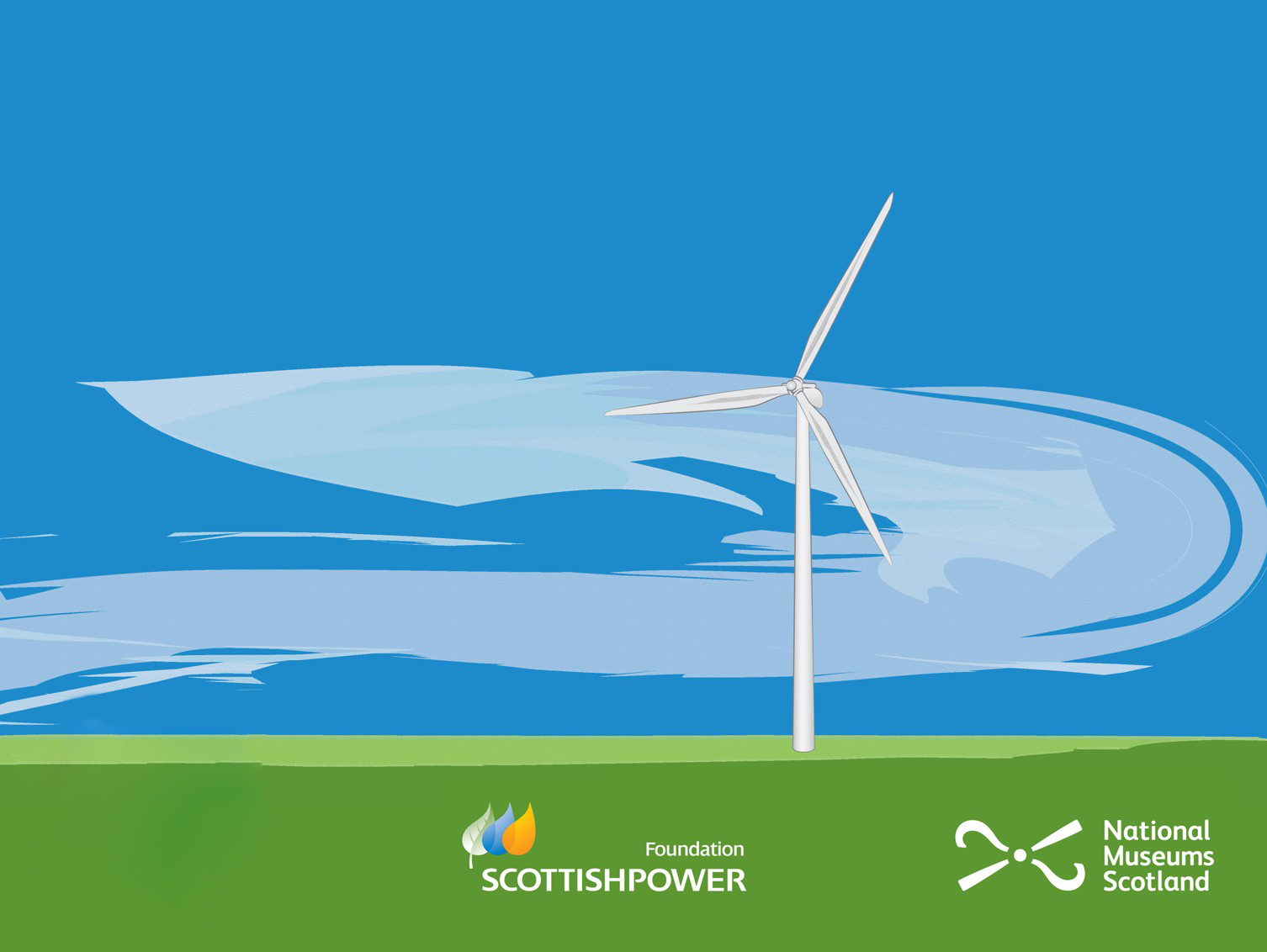 Get Energised!
Engineering in Scotland
What is Engineering?
Finding a solution
Famine at en.wikipedia
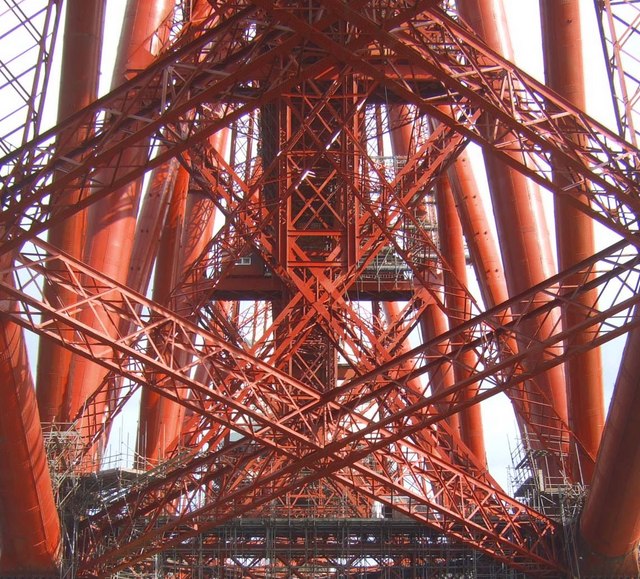 Simon Johnston
Network Rail
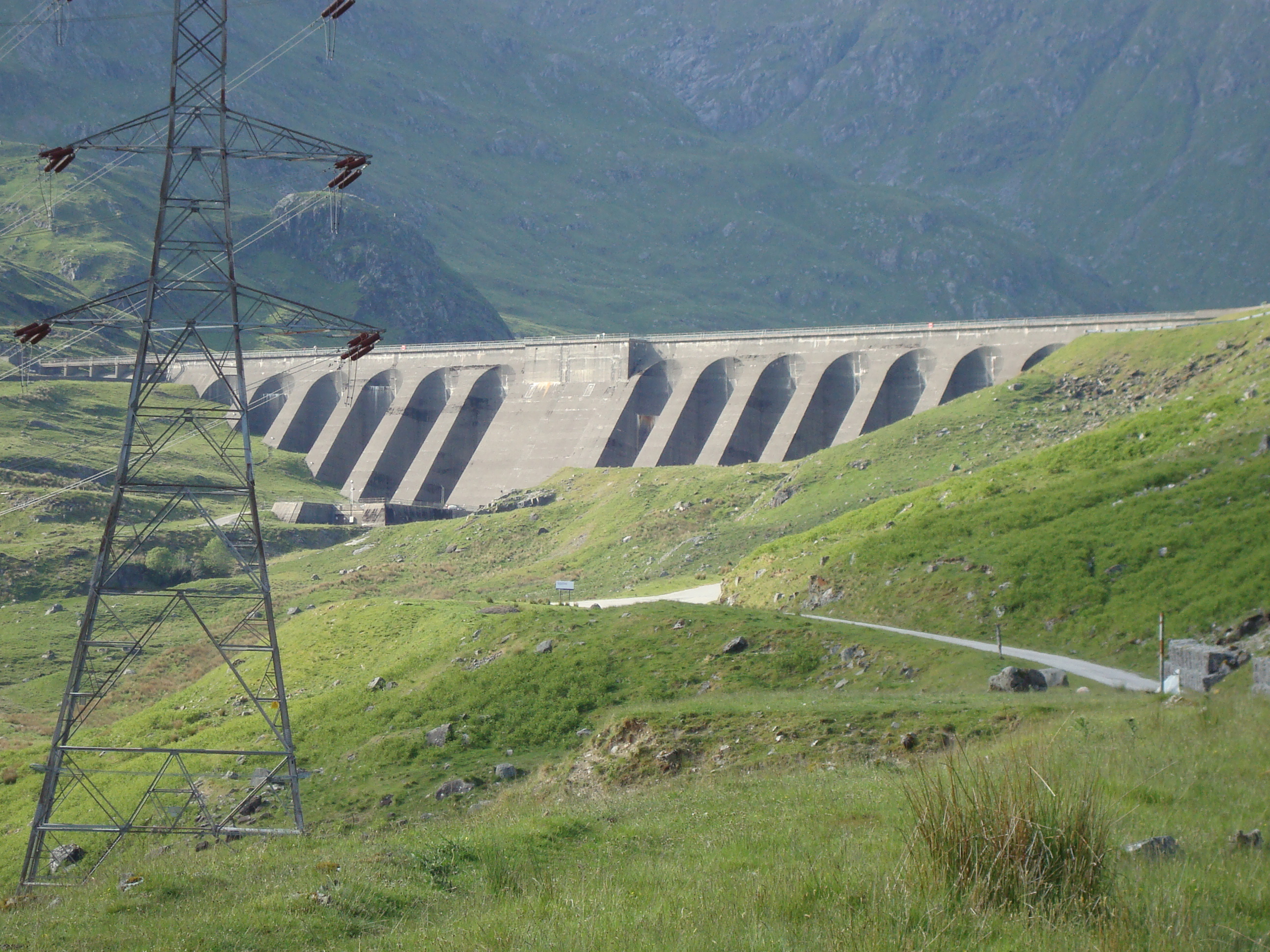 Raining girl at en.wikipedia
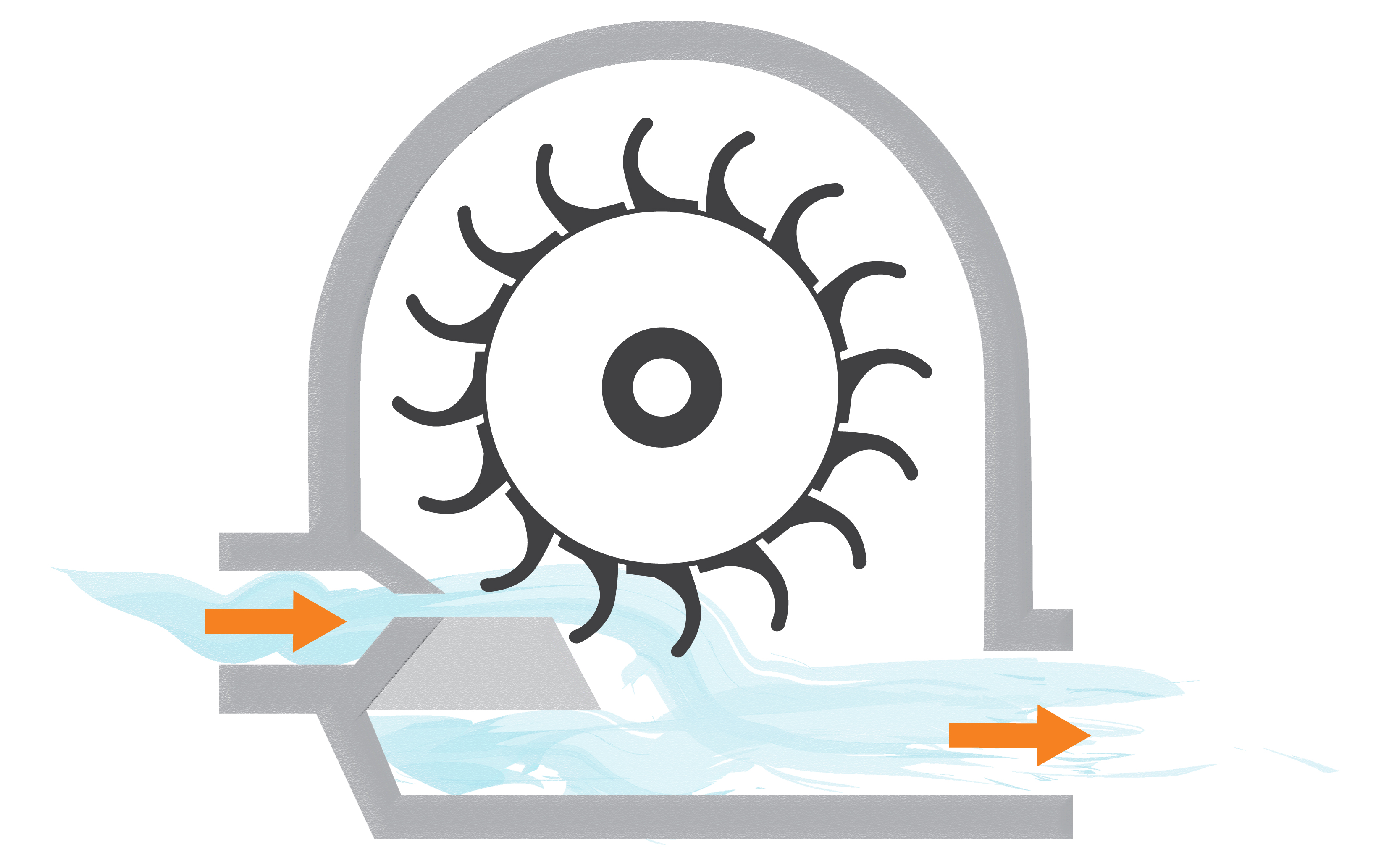 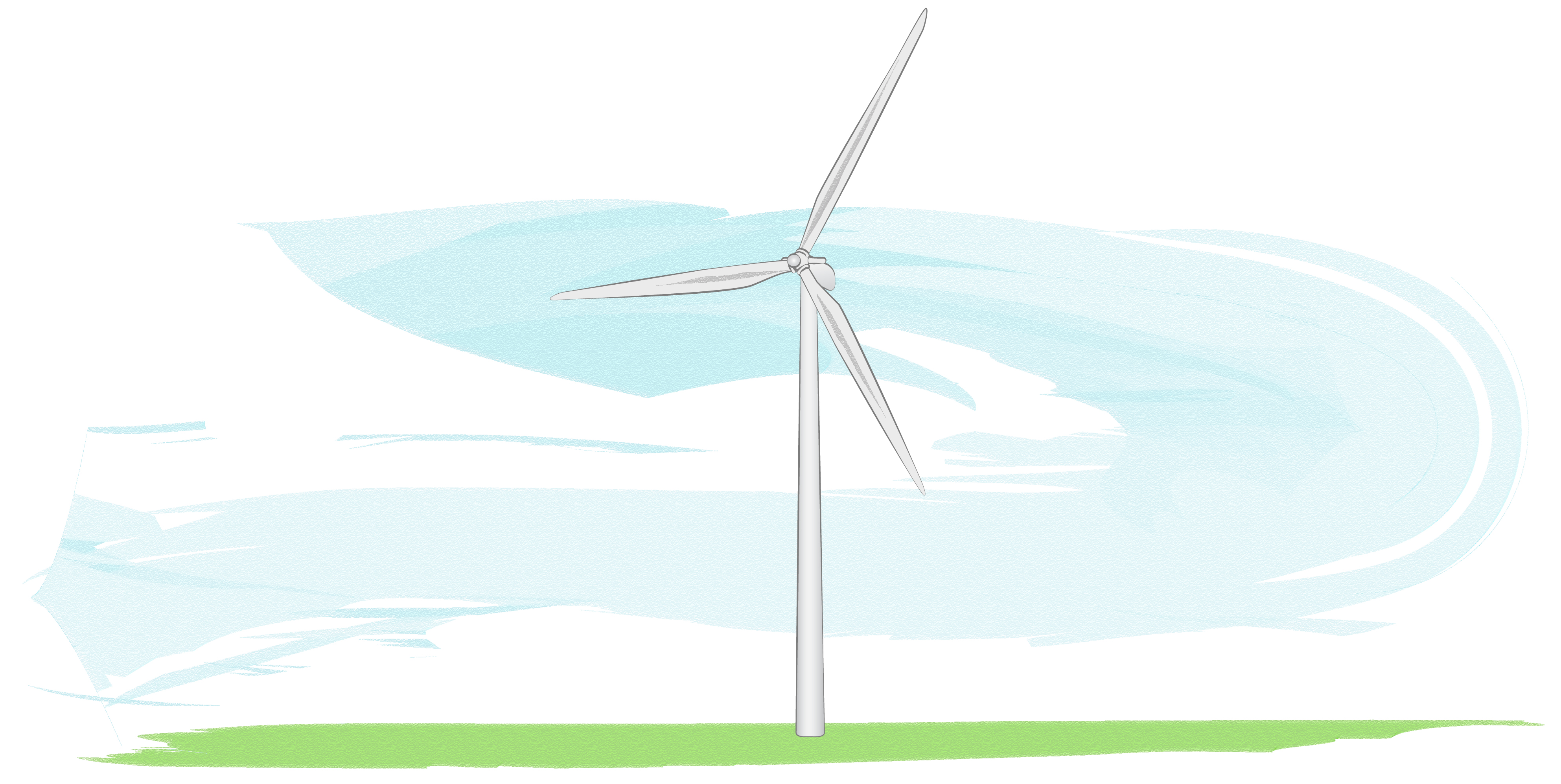 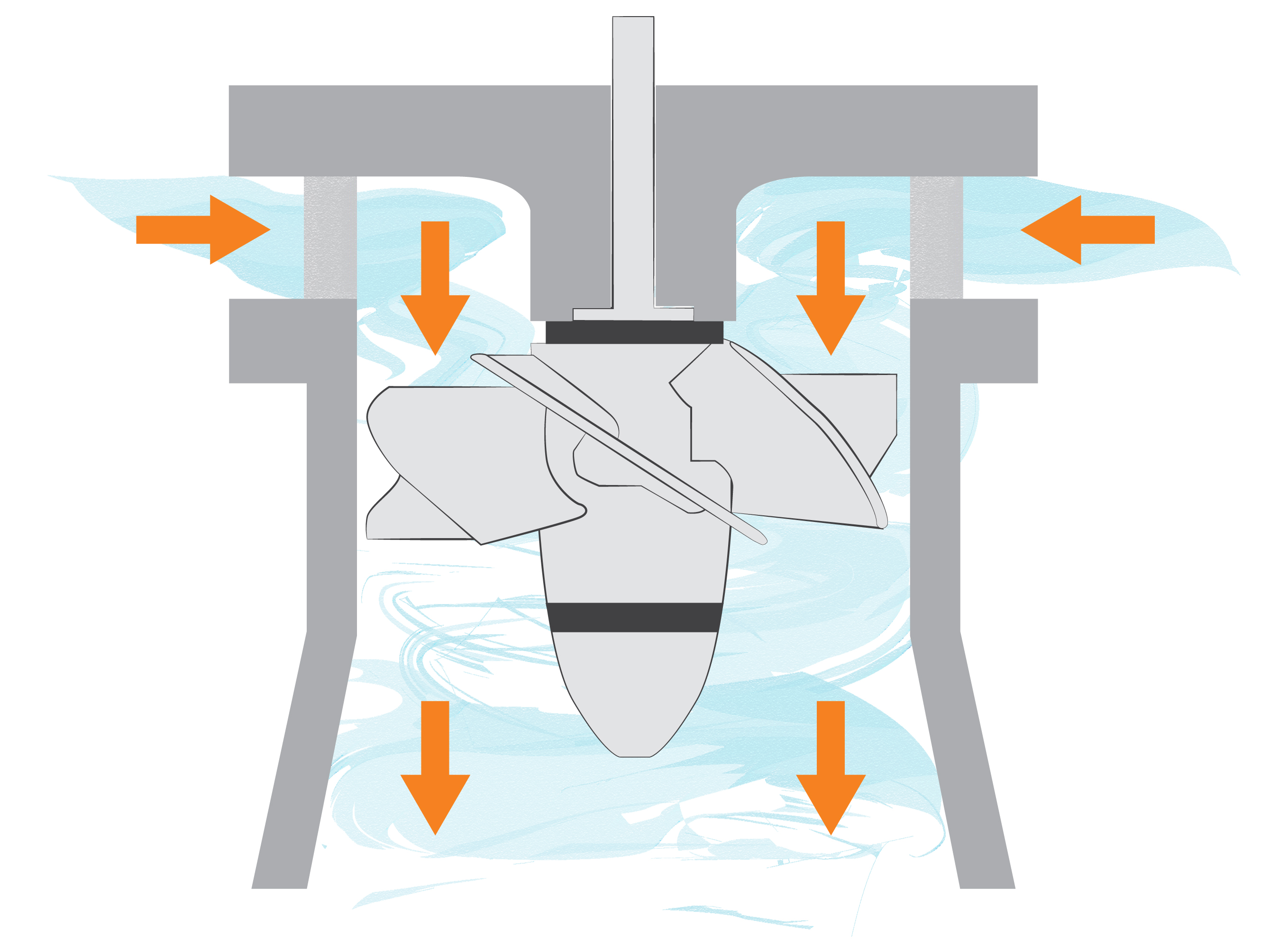 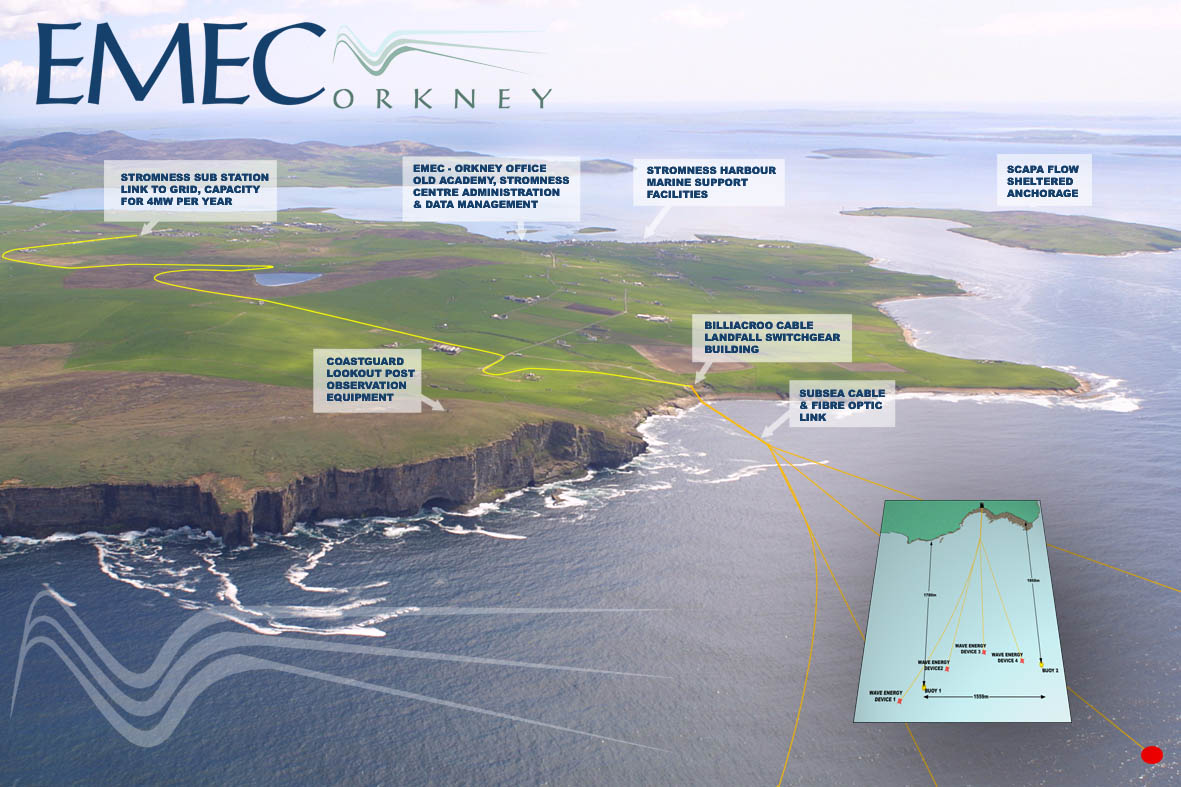 The European Marine Energy Centre (EMEC) in Orkney is a place where new technologies across tidal and wave power can be tested.
© EMEC
Your Challenge
Results